МЫ ВПУСТИЛИ СКАЗКУ В ДОМ
Презентацию подготовила воспитатель мбдоу «детский сад «сказка»: Новикова Е.Н.
Проект «Постучится сказка в дом, станет интересней в нем.
Цель проекта: Создать условия для формирования представлений детей младшего дошкольного возраста о сказках, через театрализацию.
Задачи:
формировать представление о различных видах театра;
формировать способность эмоционально воспринимать содержание сказки, чувствовать и понимать её характер.
развивать у детей художественно – речевые исполнительские способности - выразительности, эмоциональности исполнения, умения применять разнообразные интонации, выражающие характер сказки.
формировать  у детей положительные черты характера (отзывчивость, доброжелательность, сочувствие), способствующих лучшему взаимопониманию в процессе общения.
Актуальность
Одним из самых эффективных средств развития и воспитания ребенка в младшем дошкольном возрасте является театр и театрализованные игры, т. к. игра - ведущий вид деятельности детей дошкольного возраста, а театр - один из самых демократичных и доступных видов искусства, который позволяет решать многие актуальные проблемы педагогики и психологии, связанные с художественным и нравственным воспитанием, развитием коммуникативных качеств личности, развитием речи, воображения, фантазии, инициативности и т. д.
Этапы реализации 
проекта
Подготовительный
Основной
Заключительный
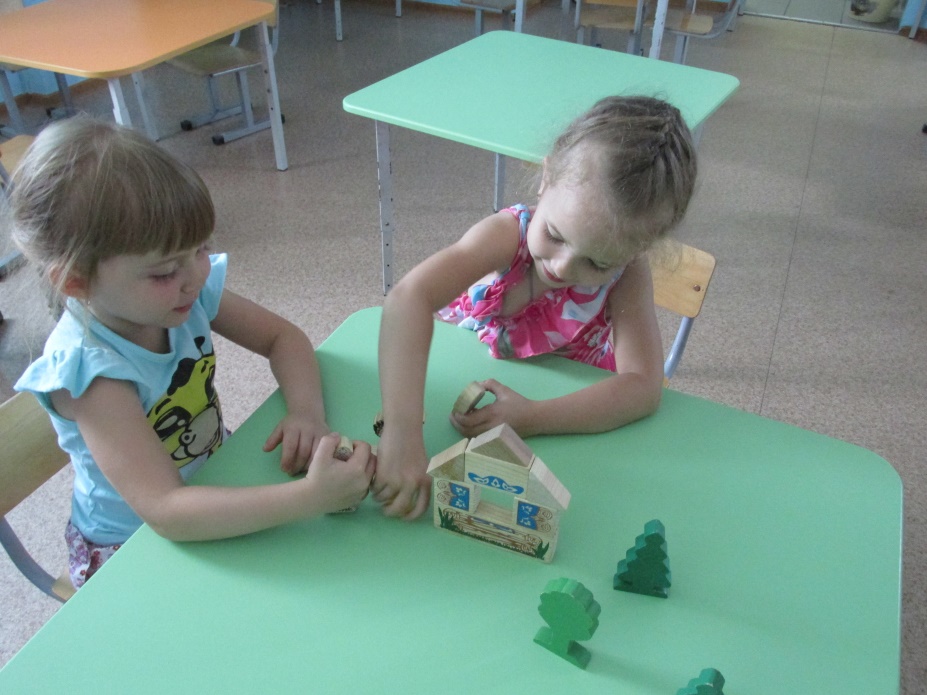 Театрализованная 
деятельность
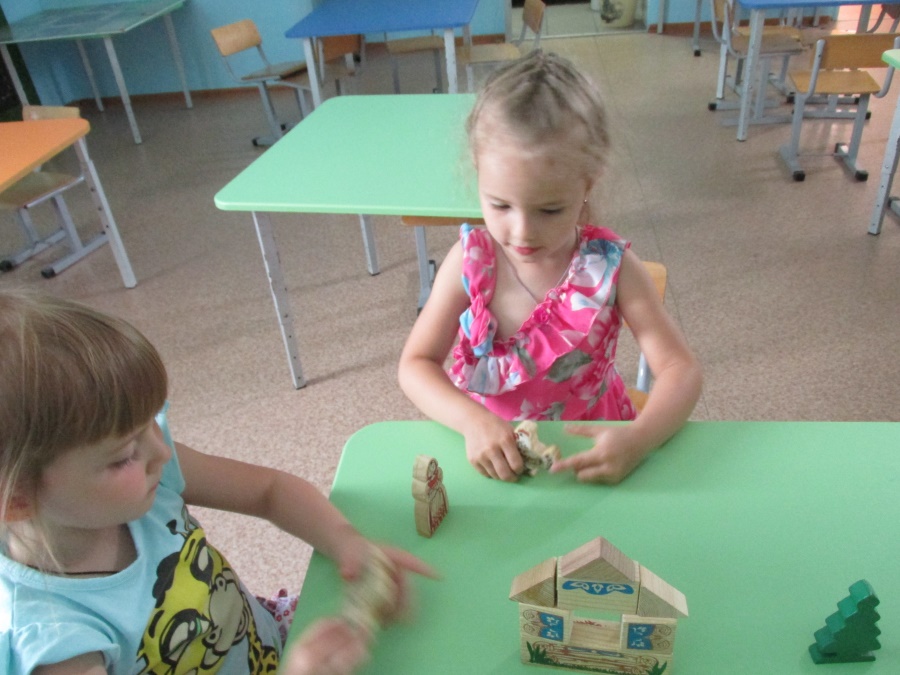 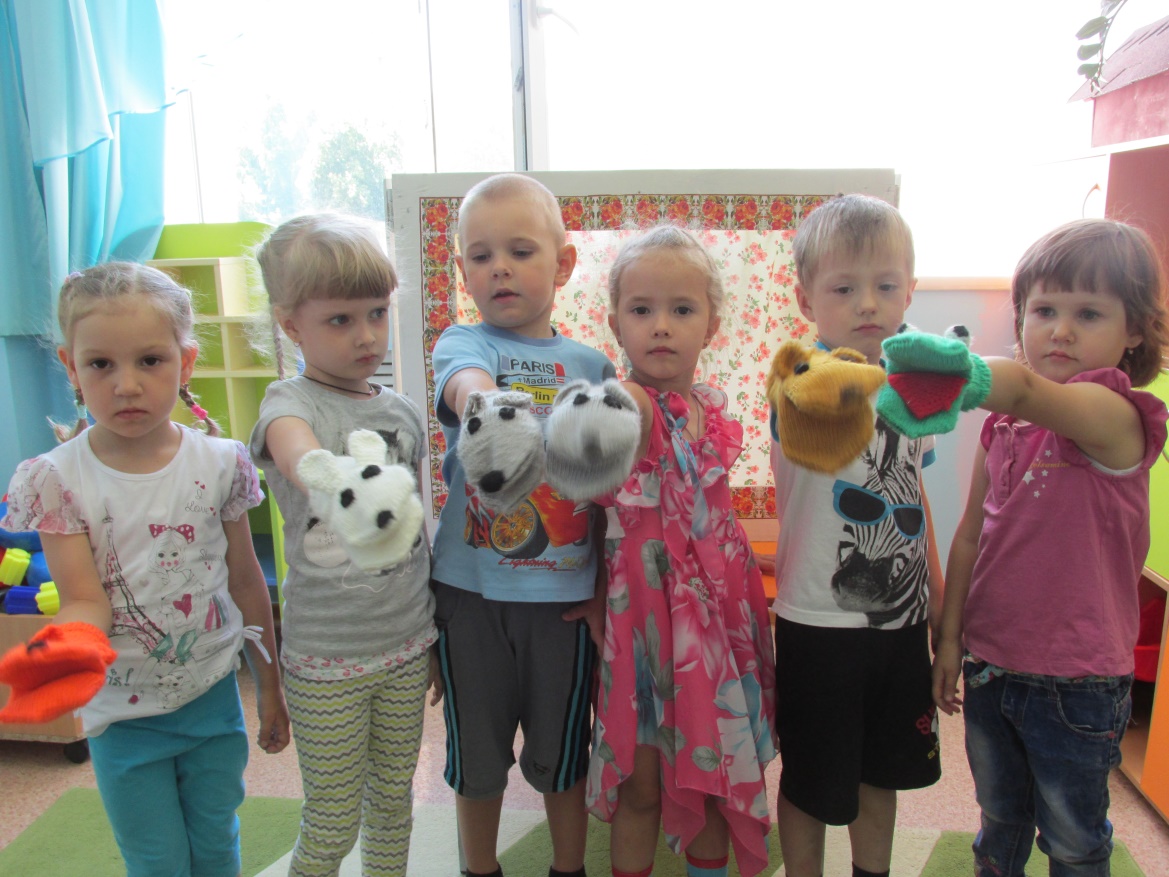 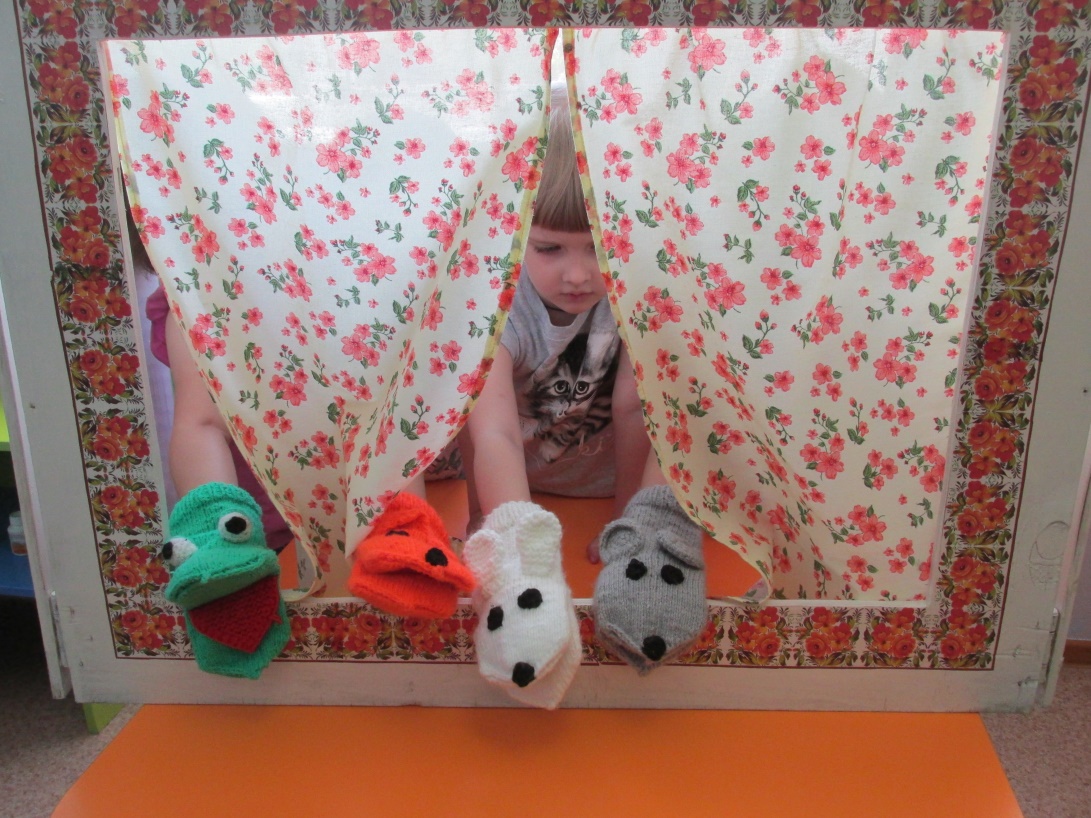 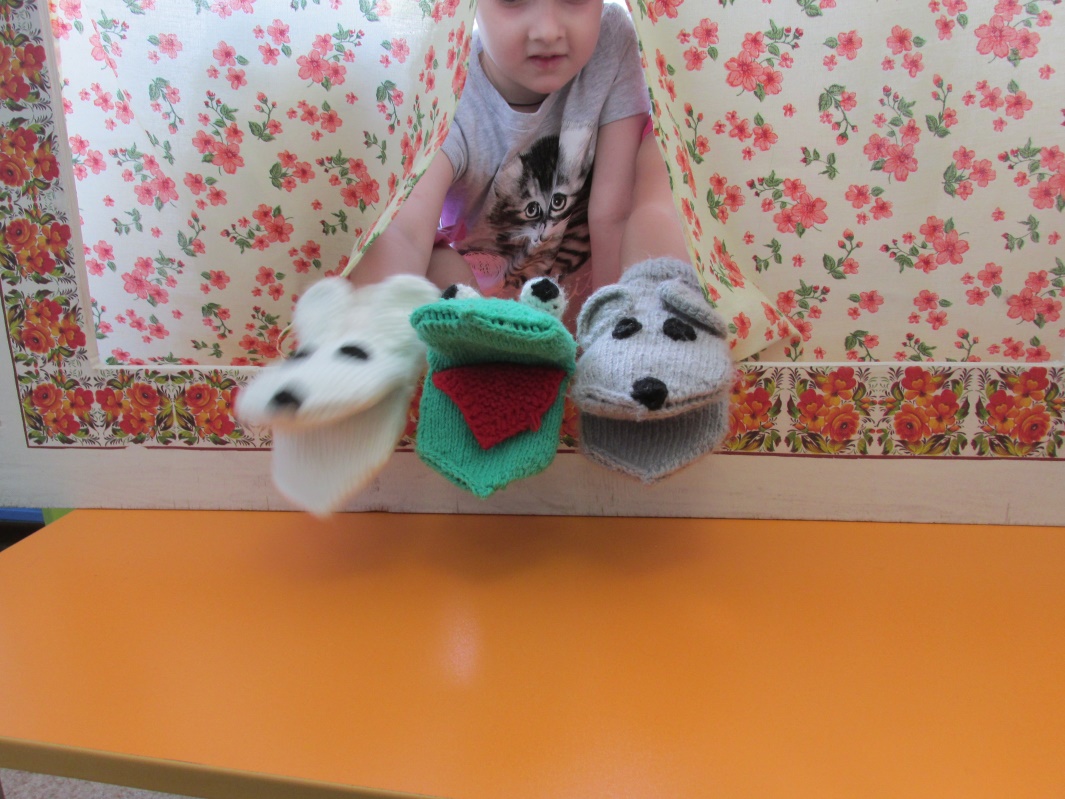 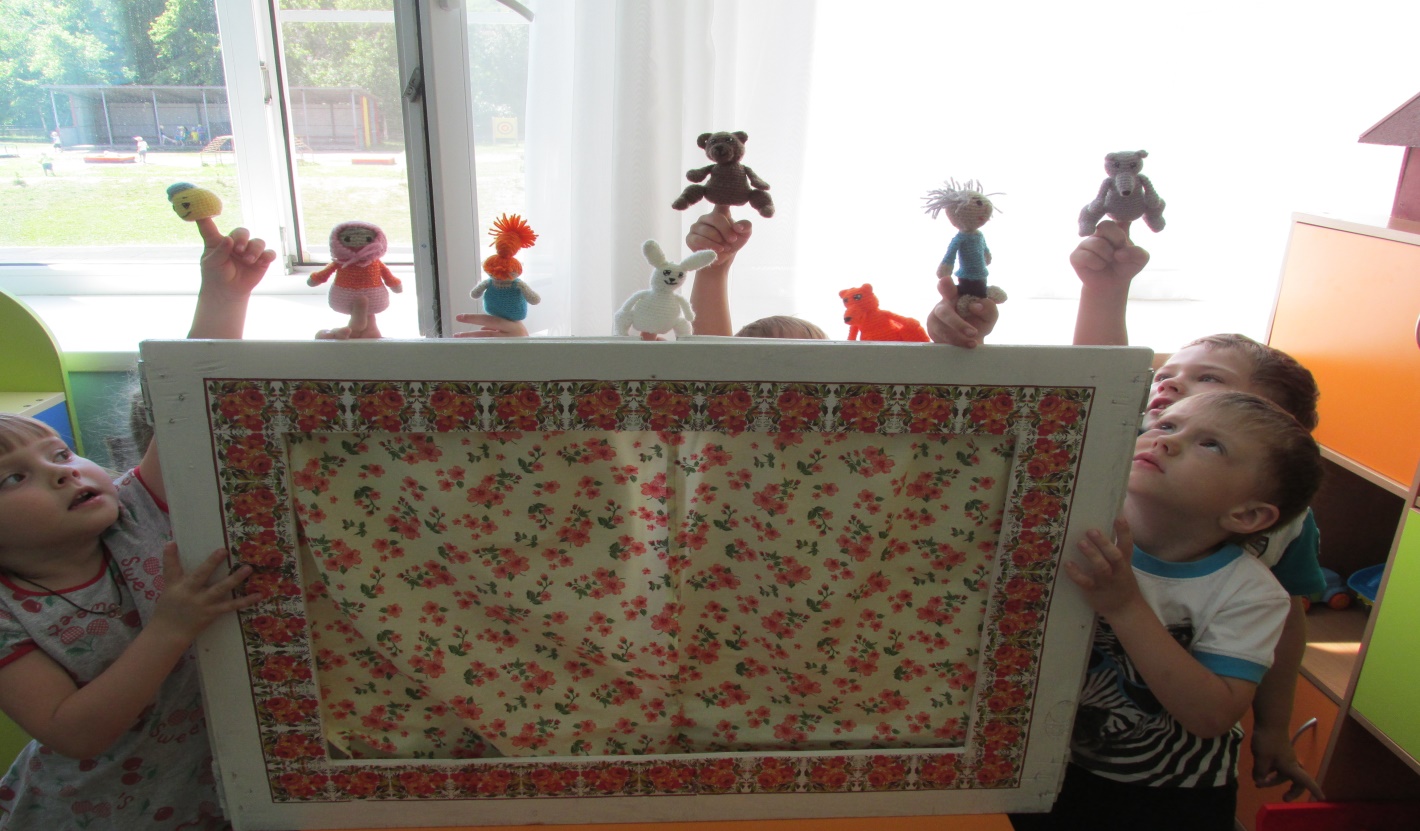 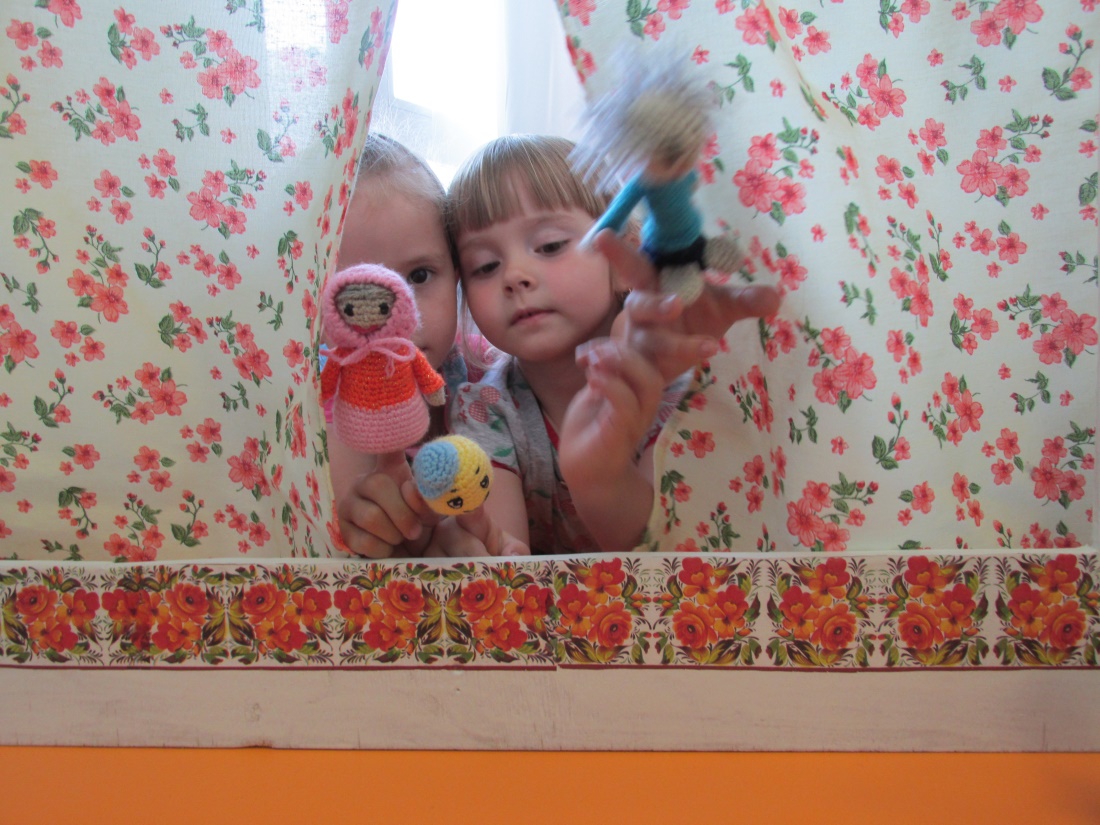 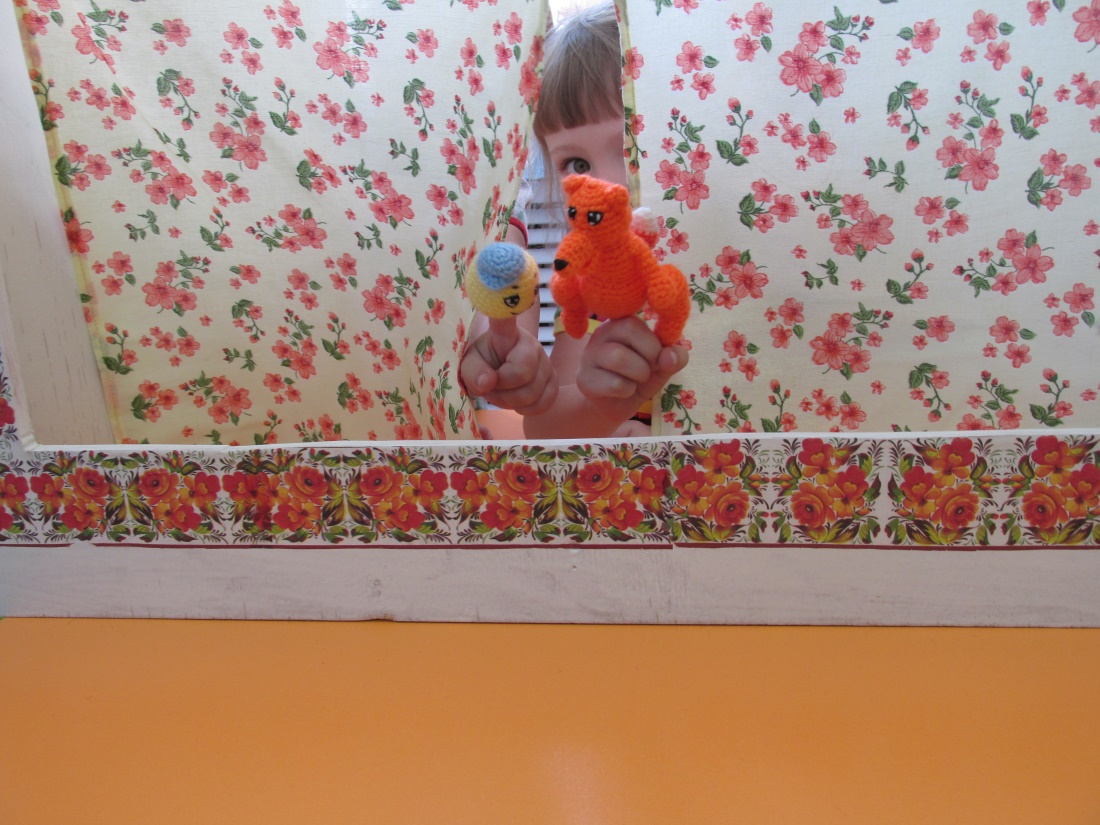 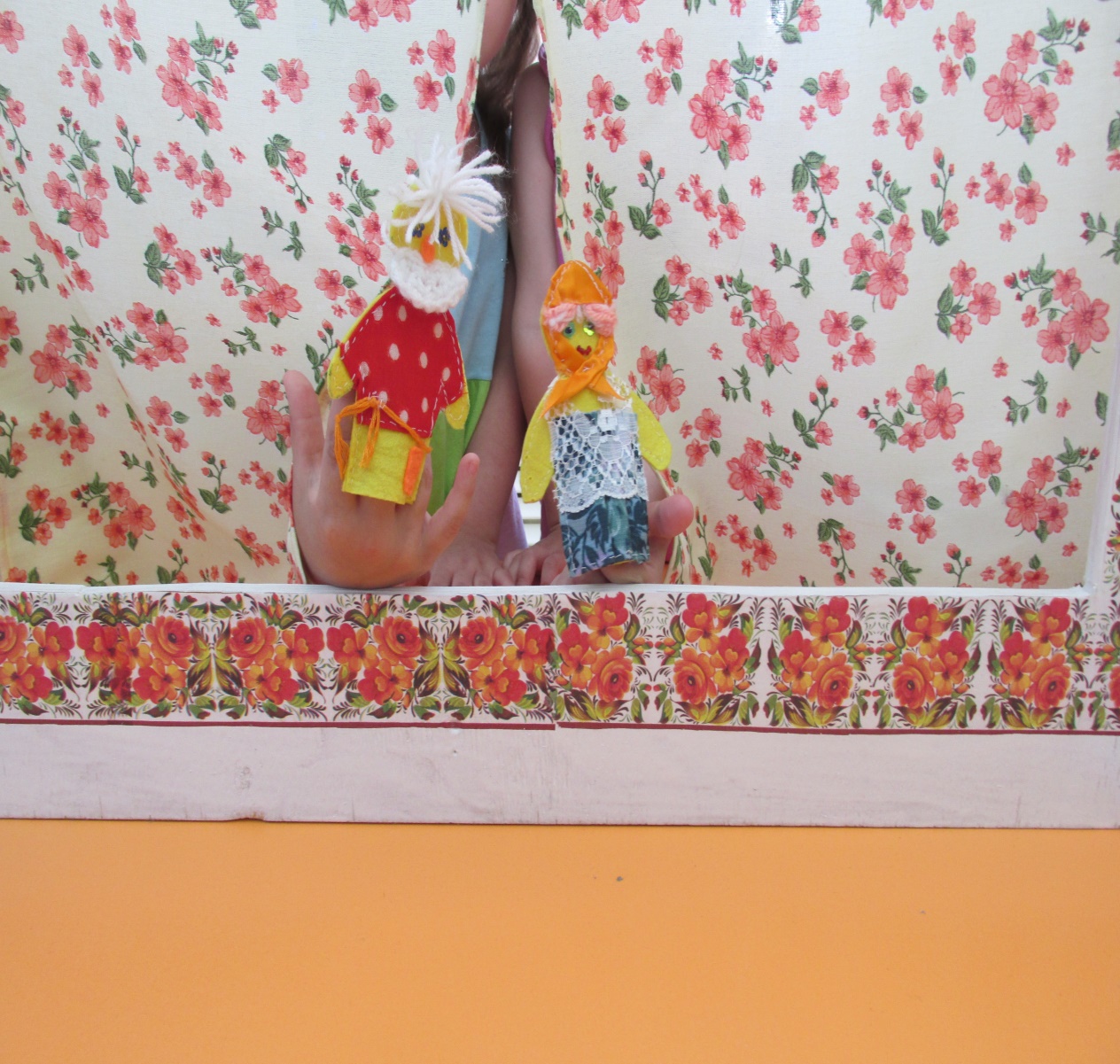 Предметно – пространственная среда
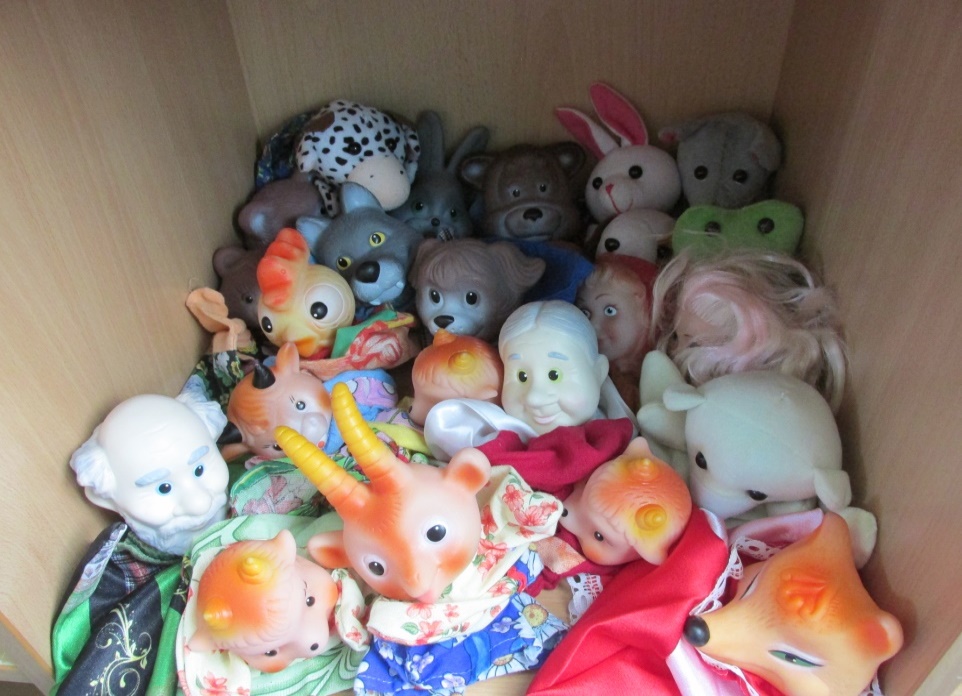 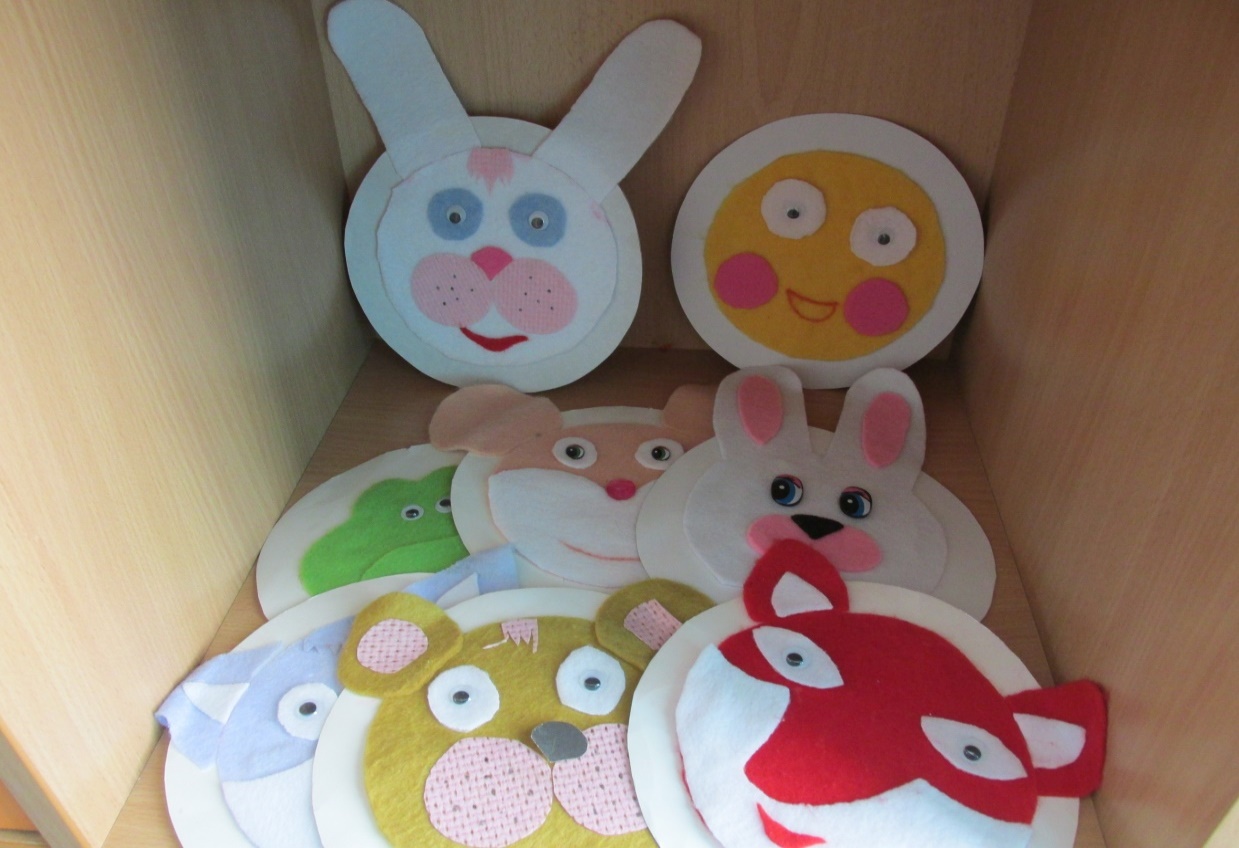 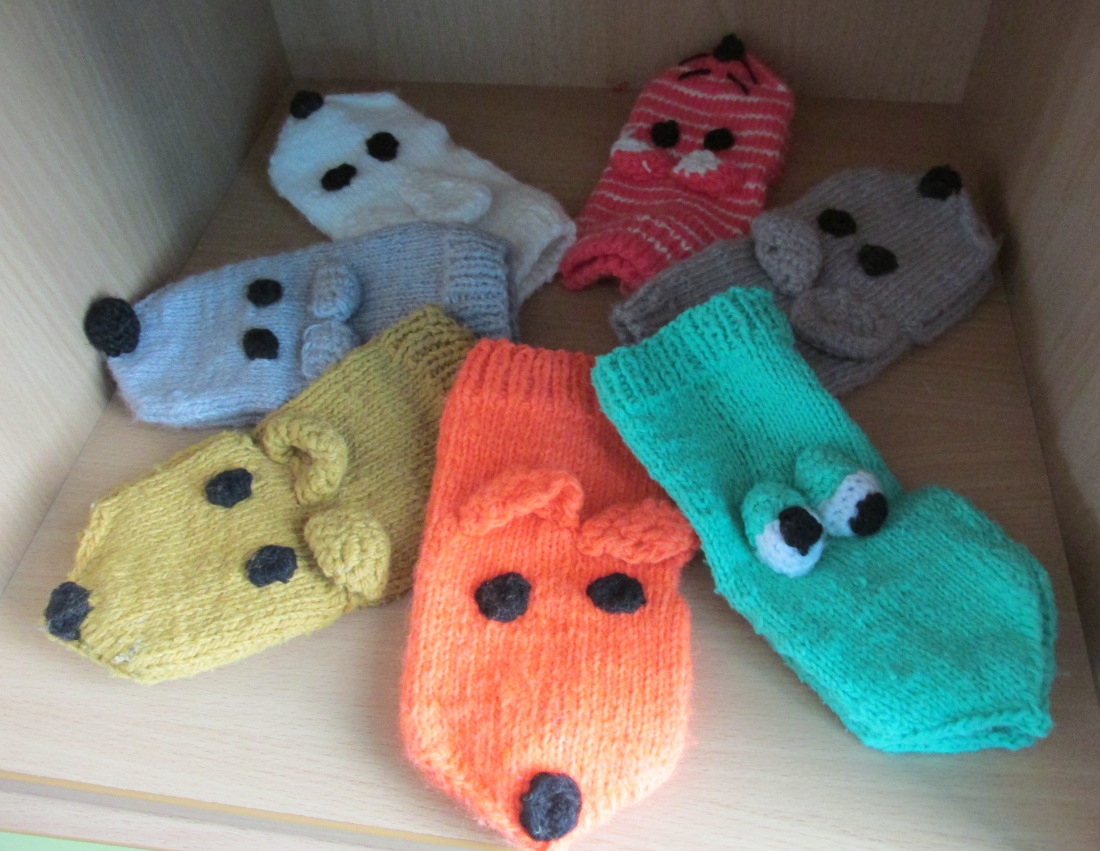 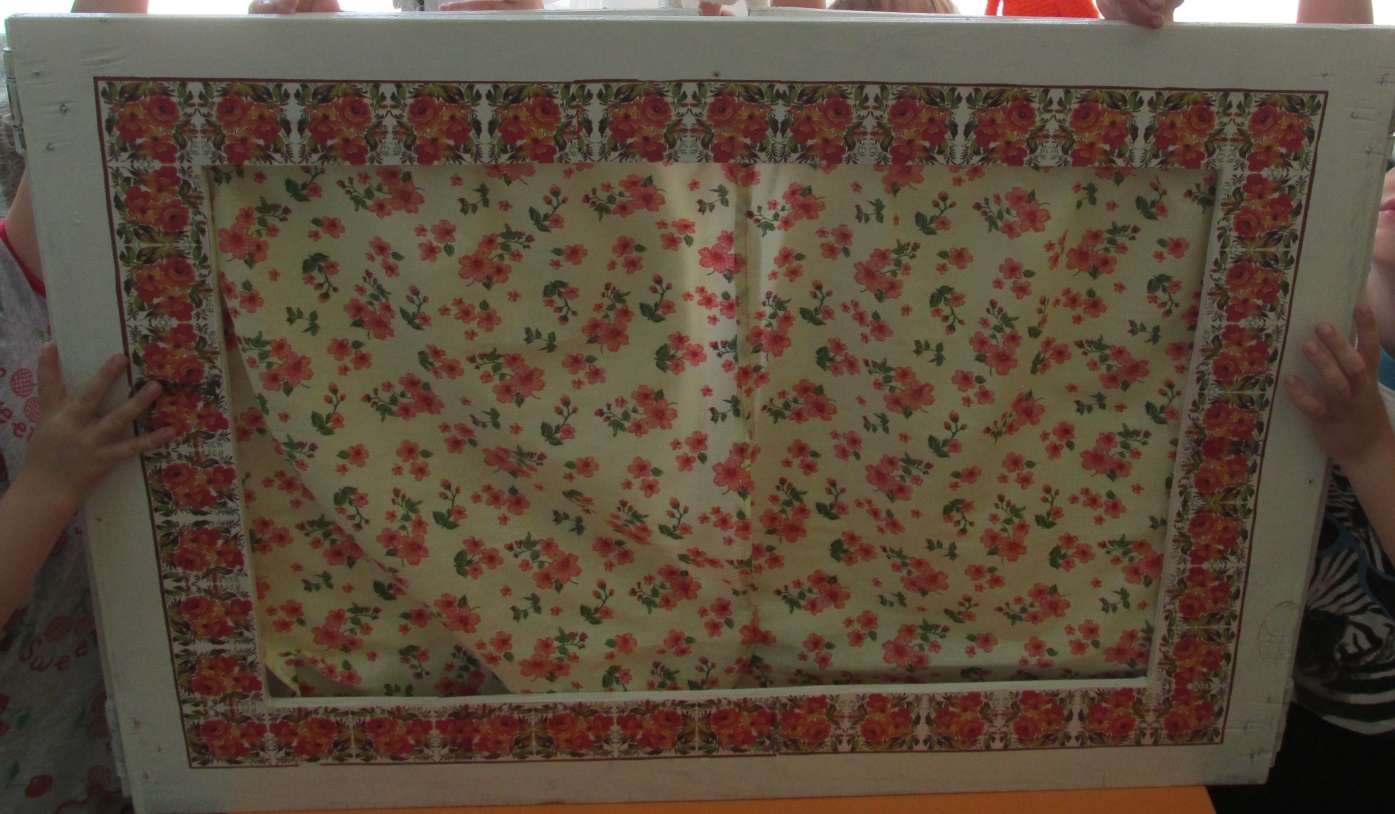 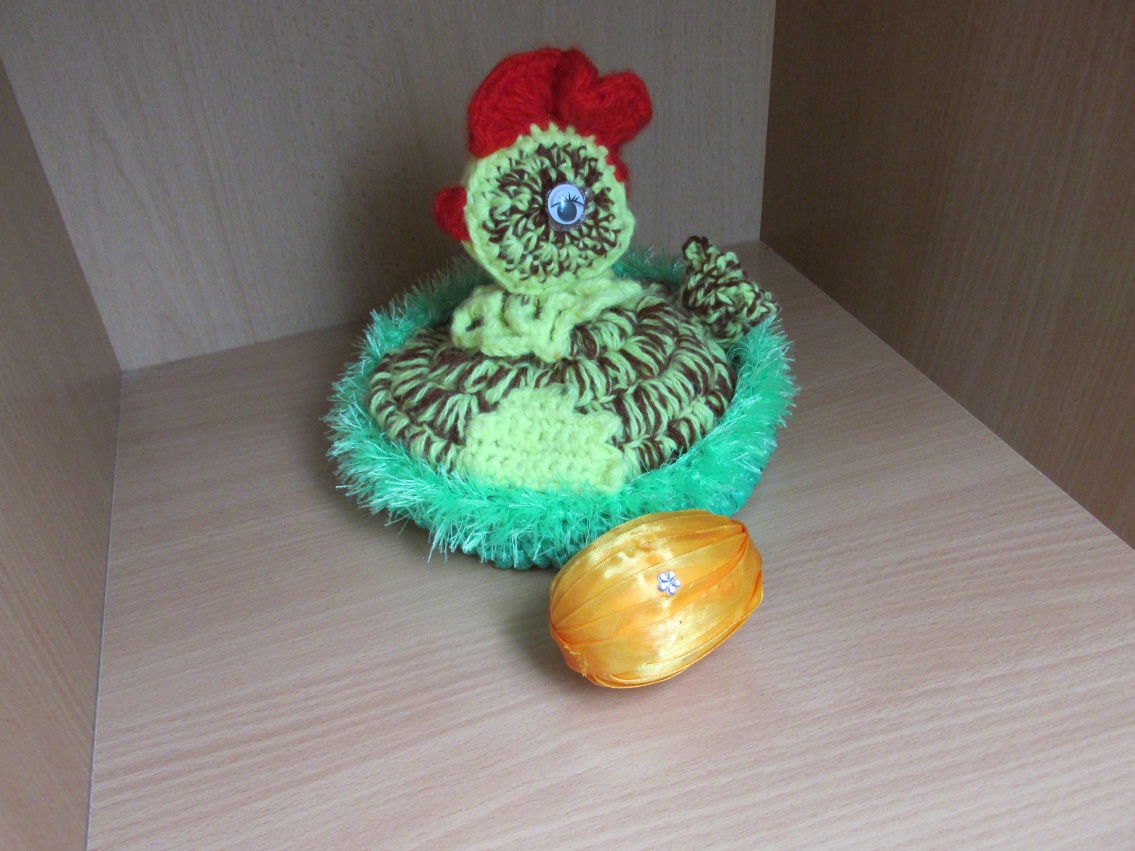 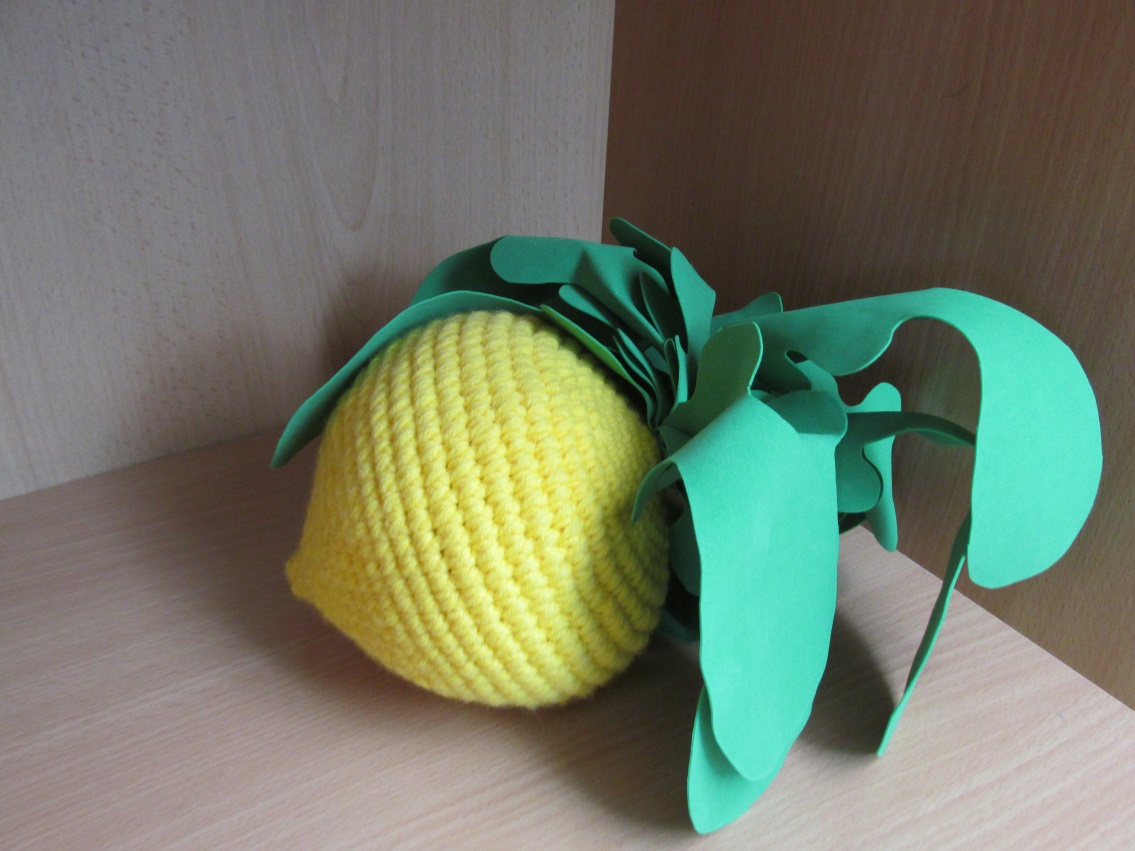 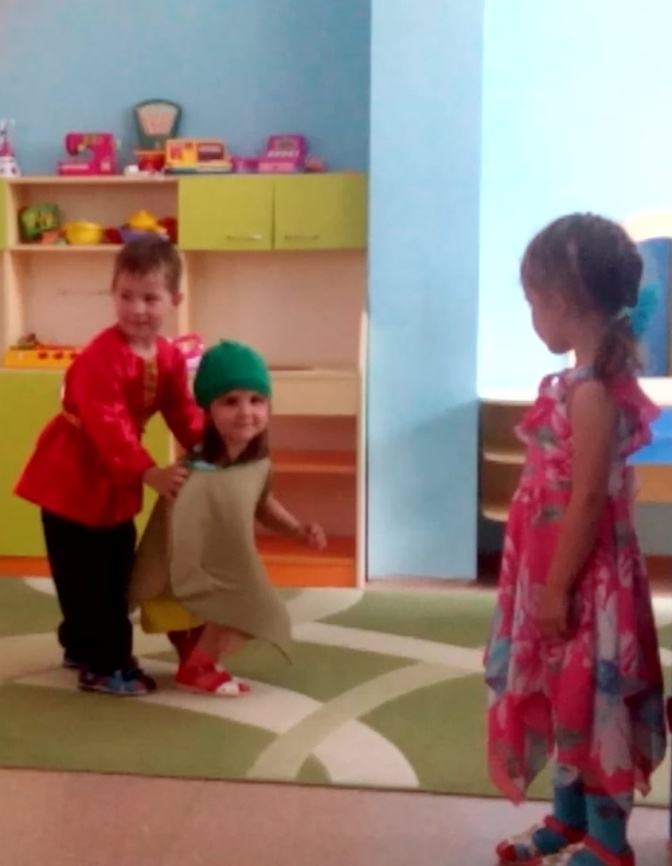 Сказка «Репка»
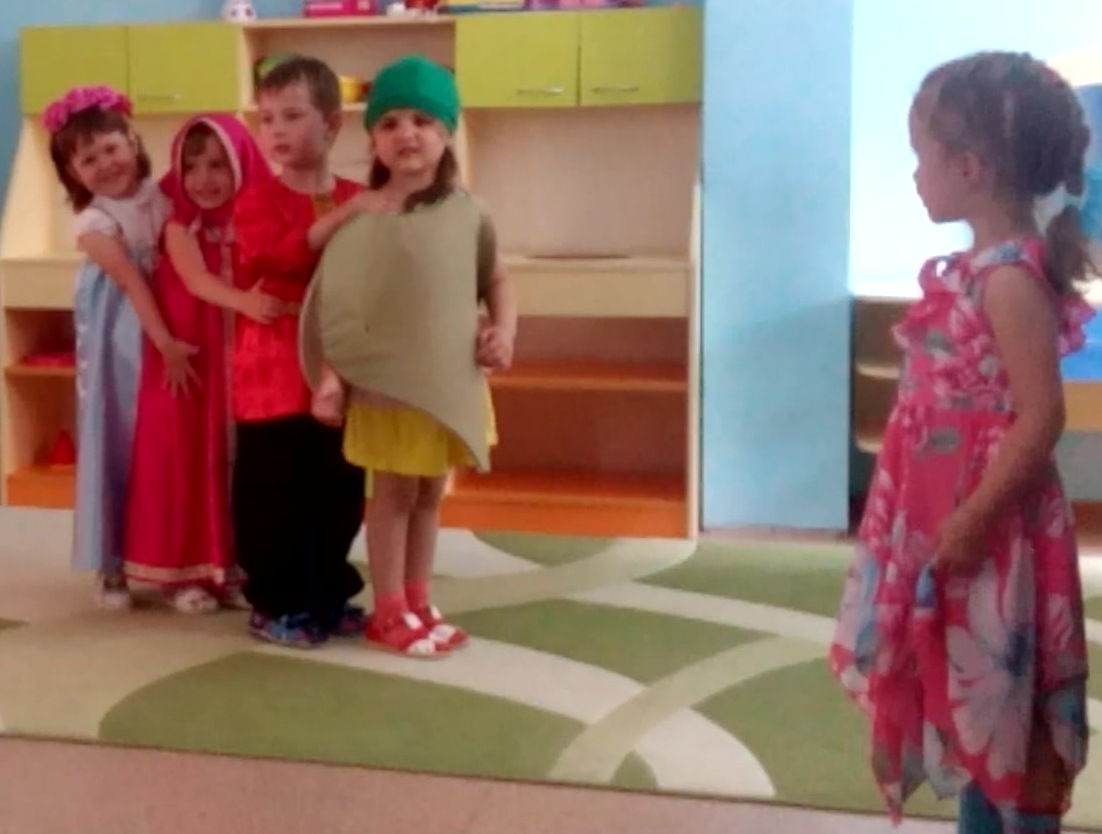 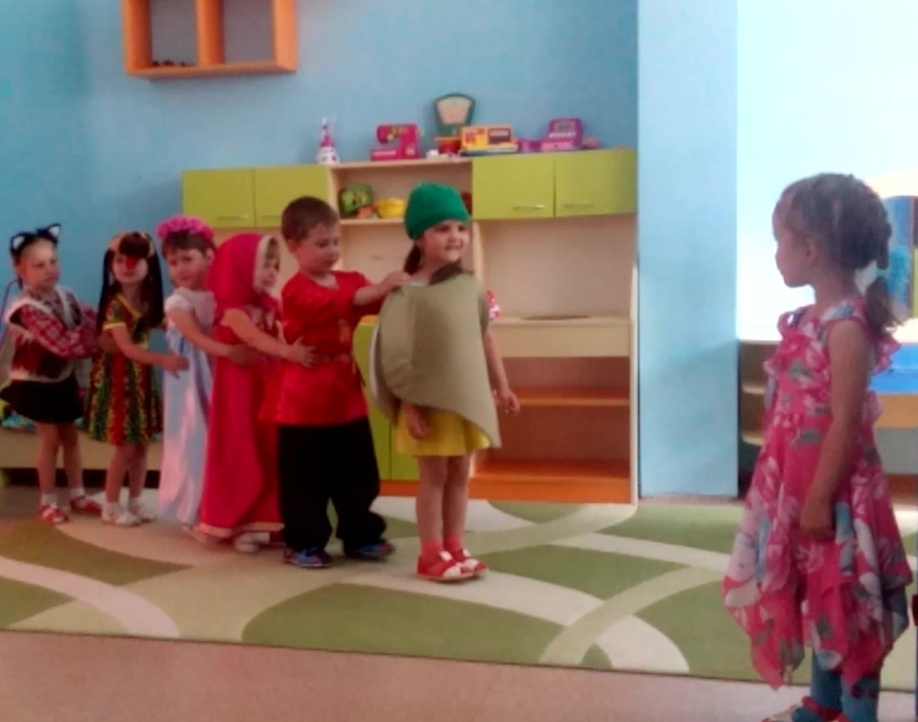 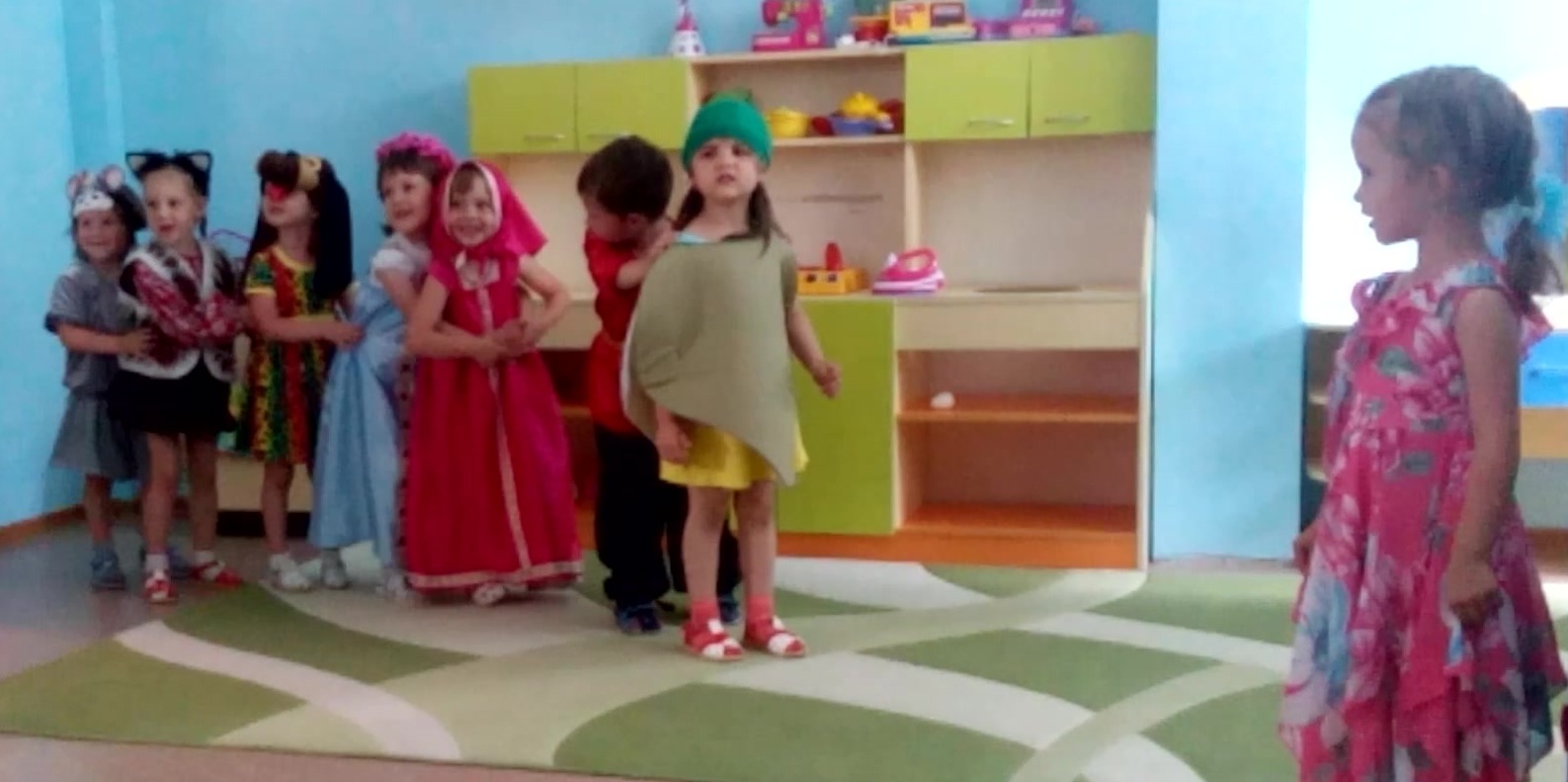 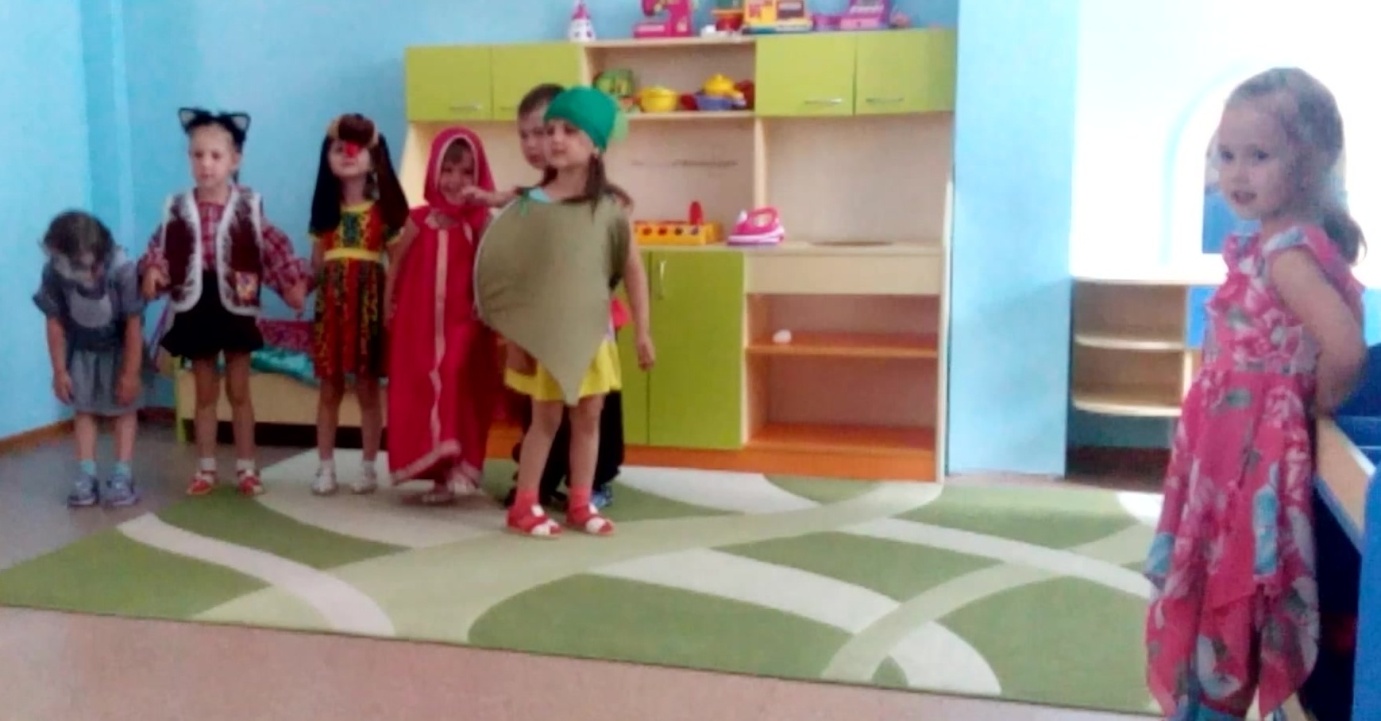 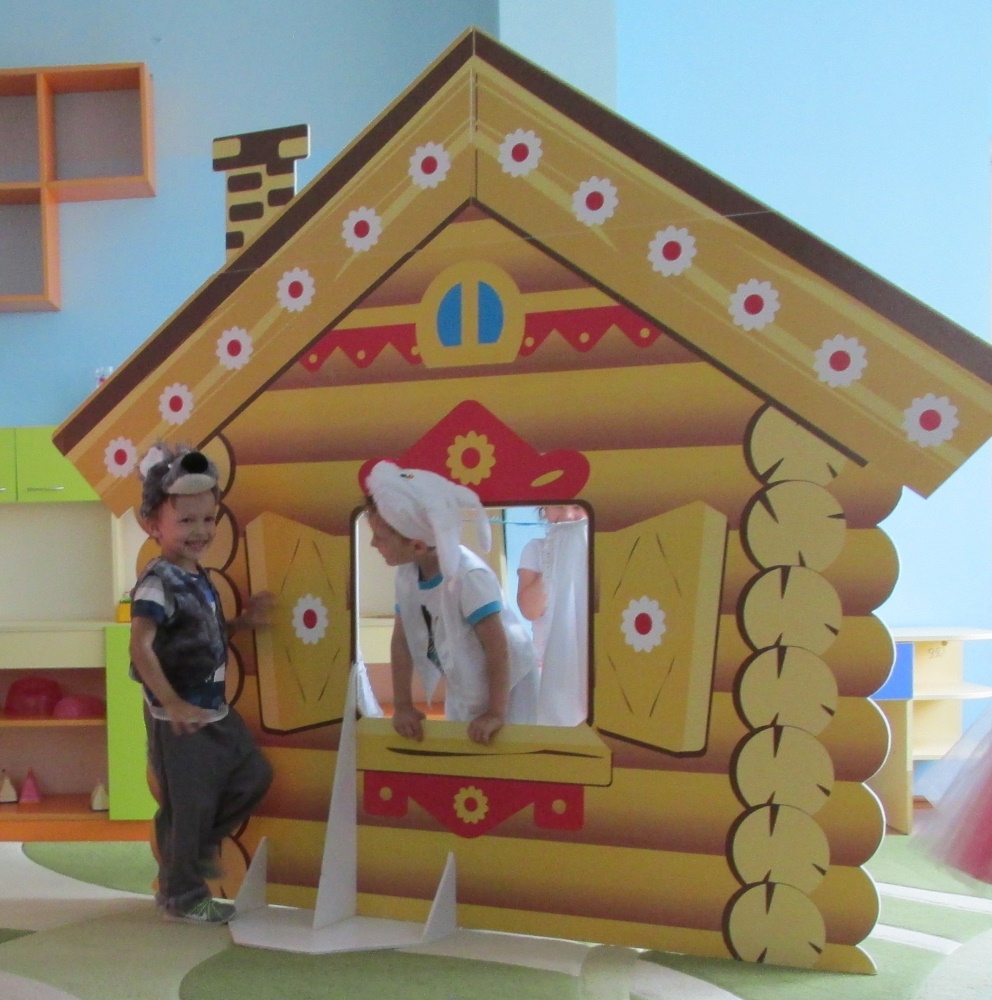 Сказка «Теремок»
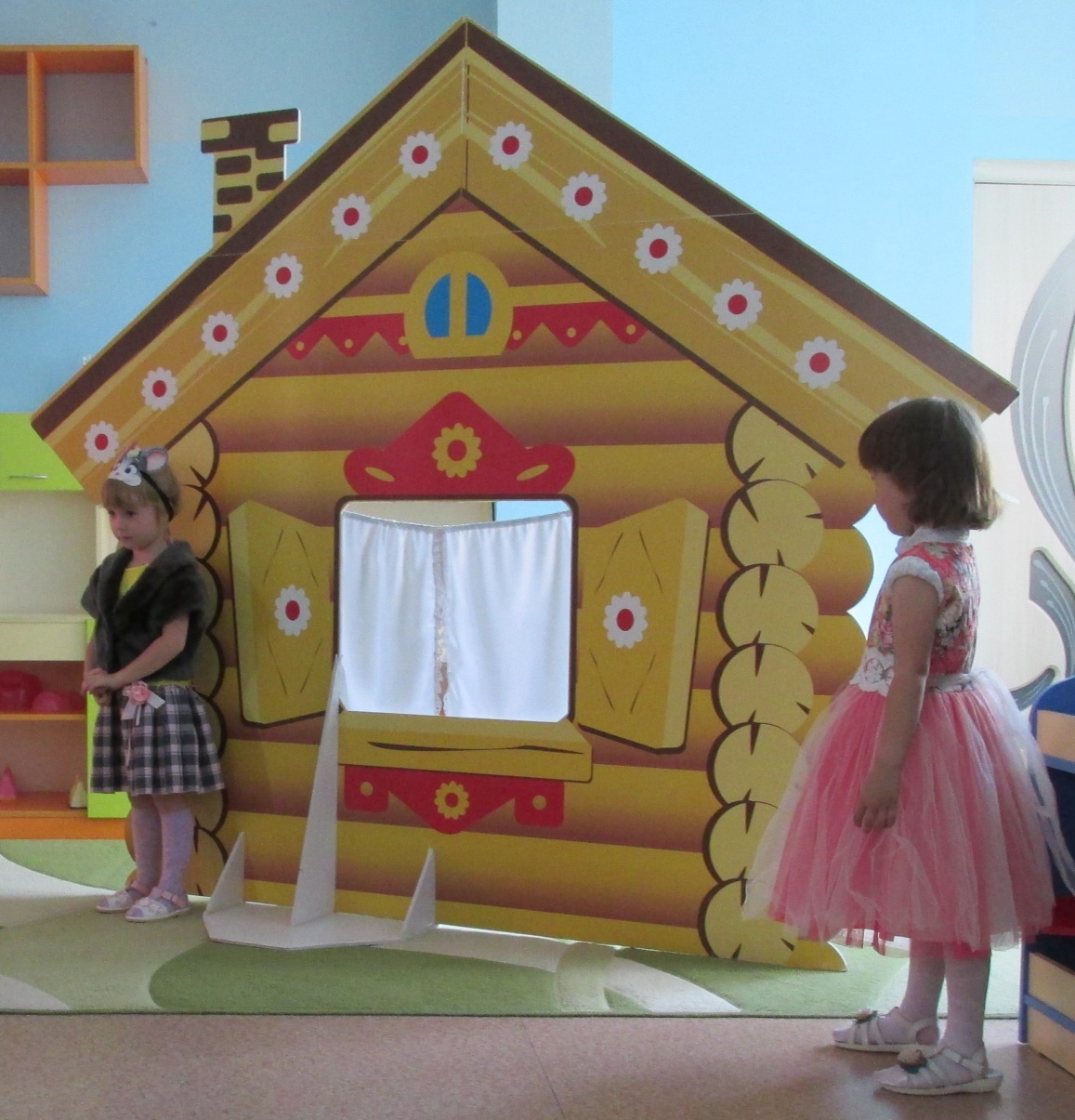 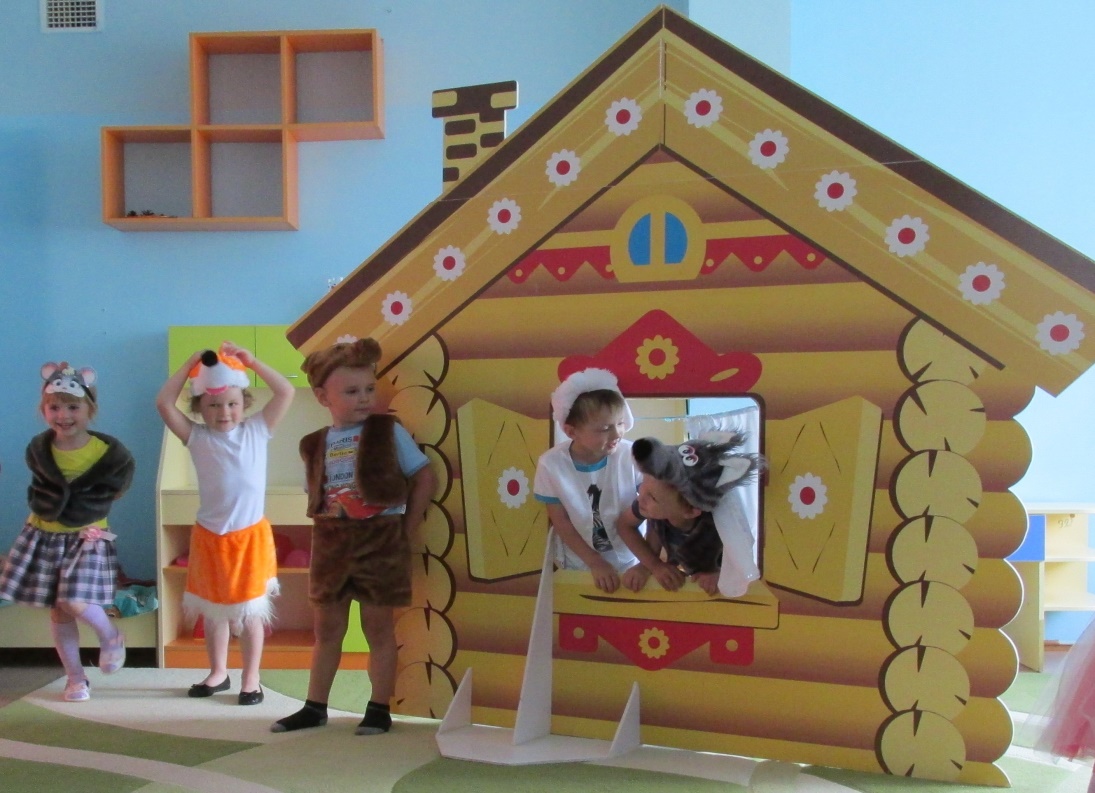 АКТЁРЫ
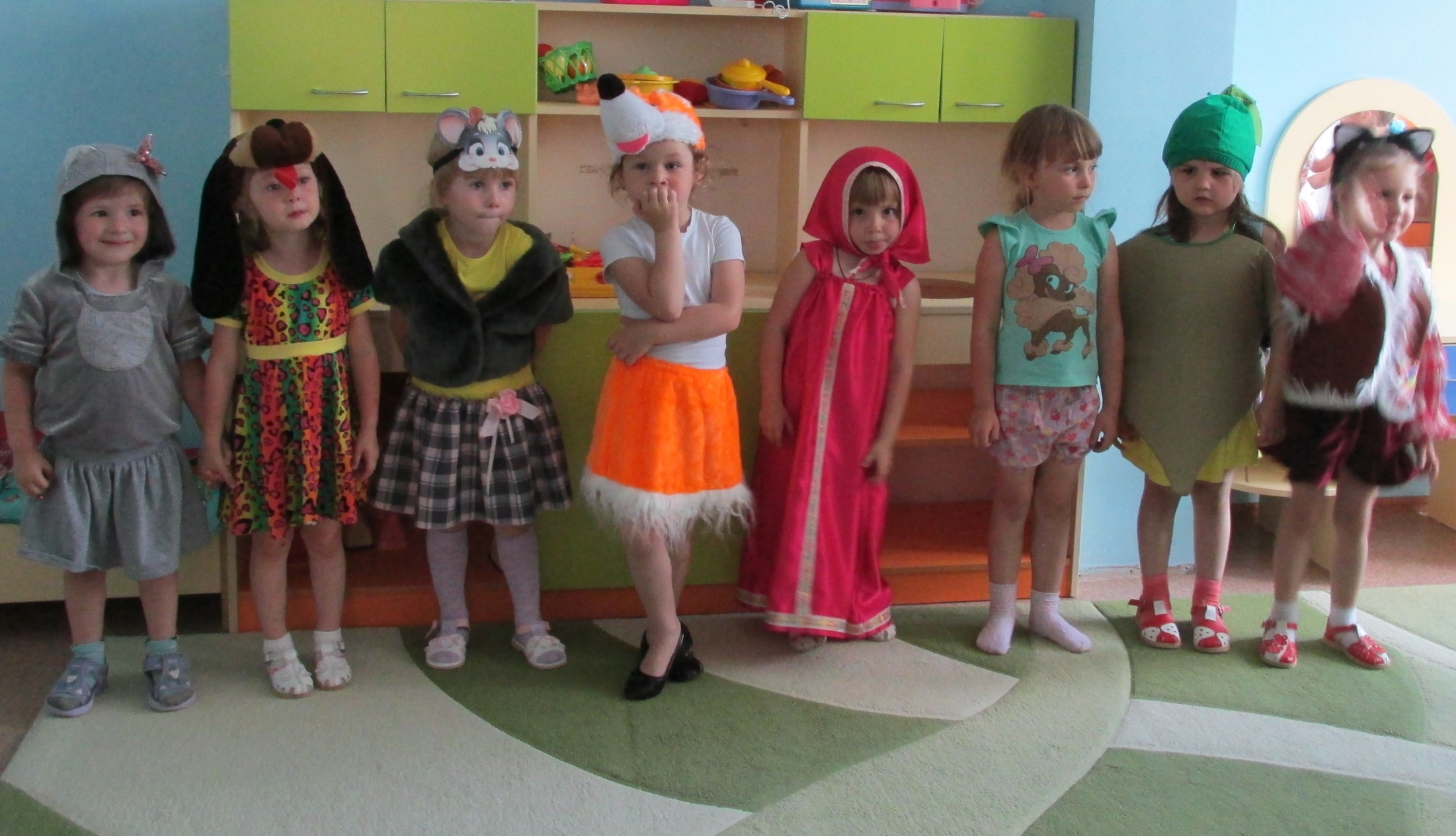 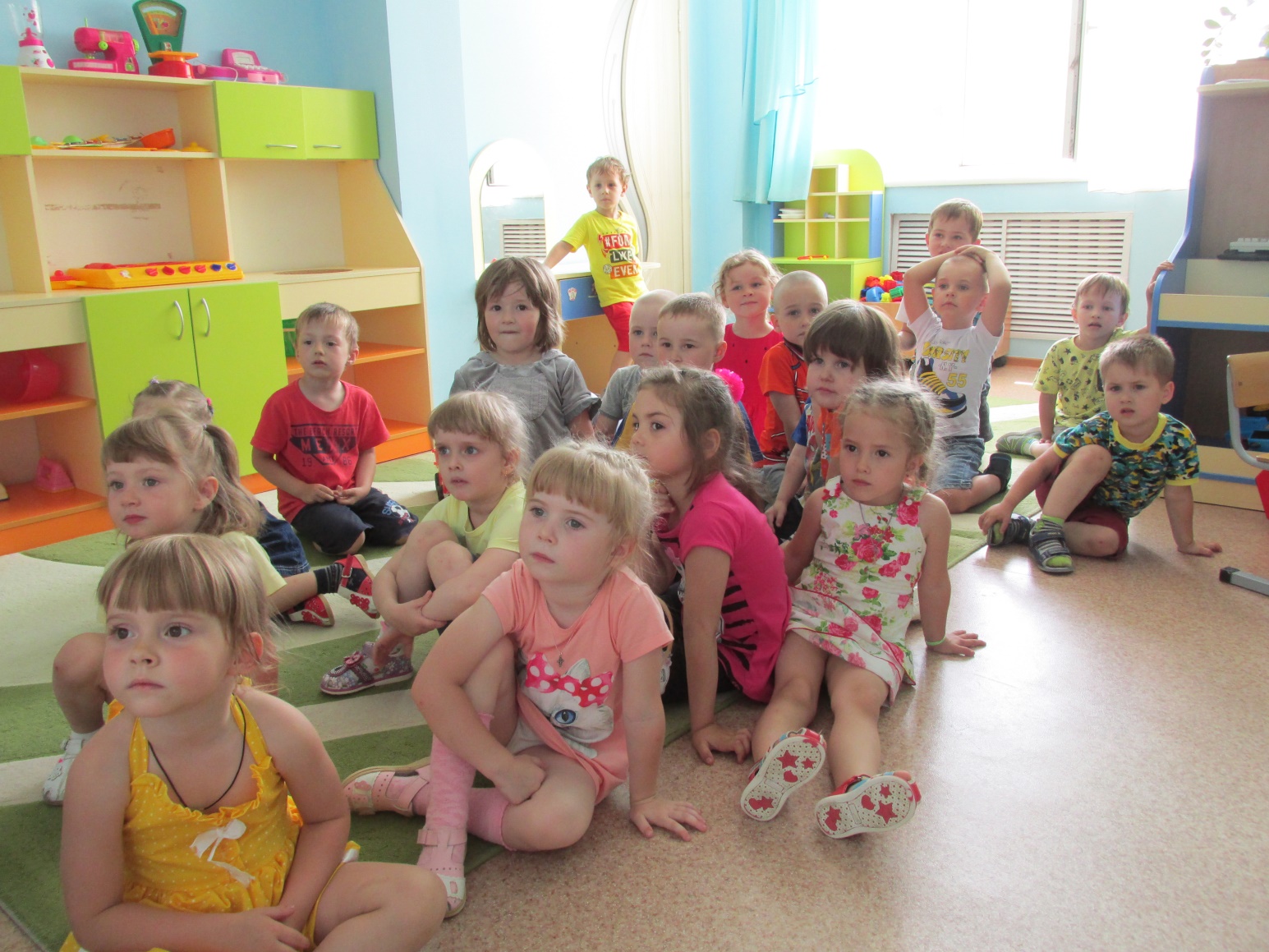 Благодарю за внимание!